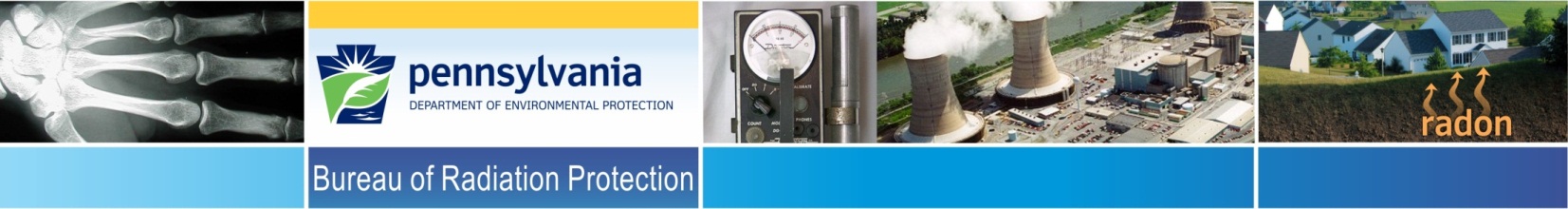 Appalachian Compact 
LLRW Disposal Data
Calendar Year 2020


Appalachian Compact Commission Meeting
November 5, 2021
Tom Wolf, Governor                                                                                       Patrick McDonnell, Secretary
1
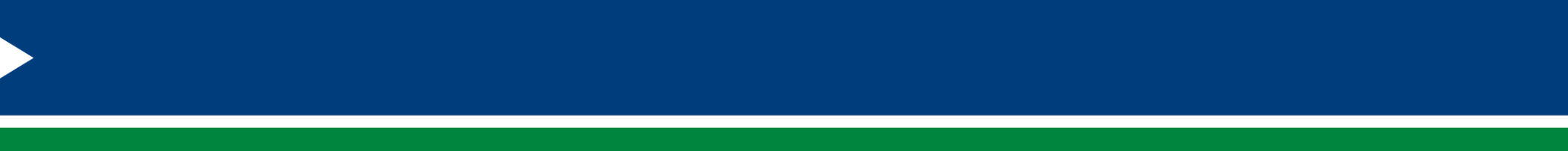 Appalachian Compact Disposed LLRW Volume by State and Facility Type - 2020
Volume is in cubic feet.  This data is for LLRW disposal at EnergySolutions in Clive, Utah, and Waste Control Specialists in Andrews, Texas, for the calendar year 2020. It does not include TENORM waste volumes for PA or WV.
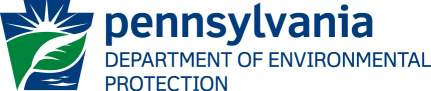 2
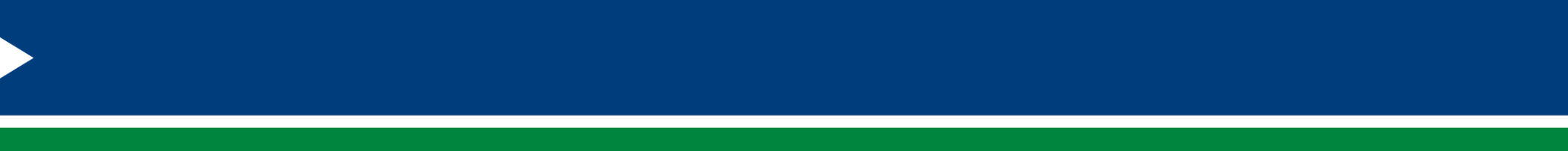 Appalachian Compact Disposed LLRW Volume by State and Facility Type - 2020
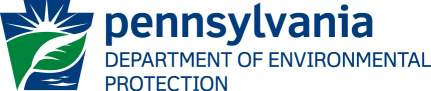 3
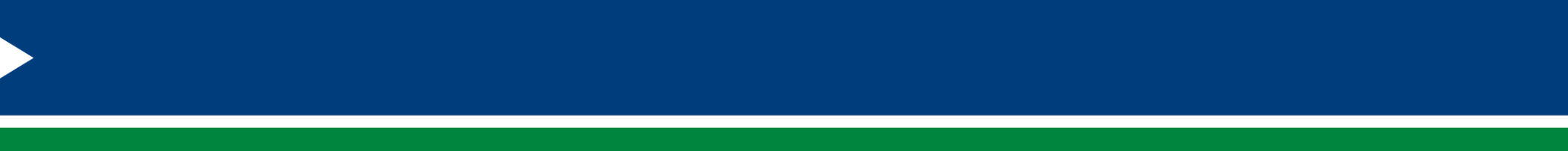 Appalachian Compact Disposed LLRW Activity by State and Facility Type - 2020
Activity is in curies.  This data is for LLRW disposal at EnergySolutions in Clive, Utah, and Waste Control Specialists in Andrews, Texas, for the calendar year 2020. This table does not include curie activity from TENORM waste.
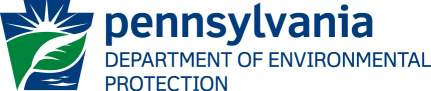 4
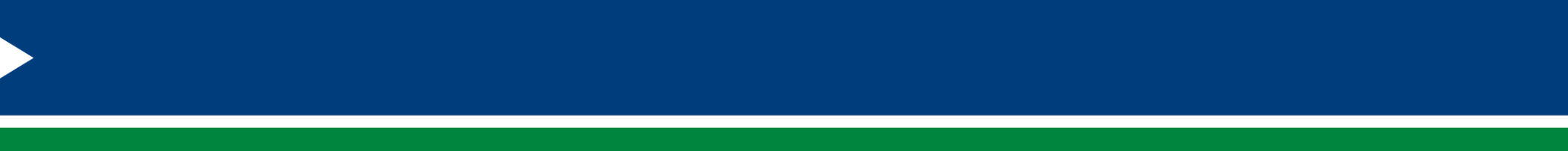 Appalachian Compact Disposed LLRW Activity by State and Facility Type - 2020
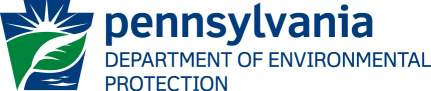 5
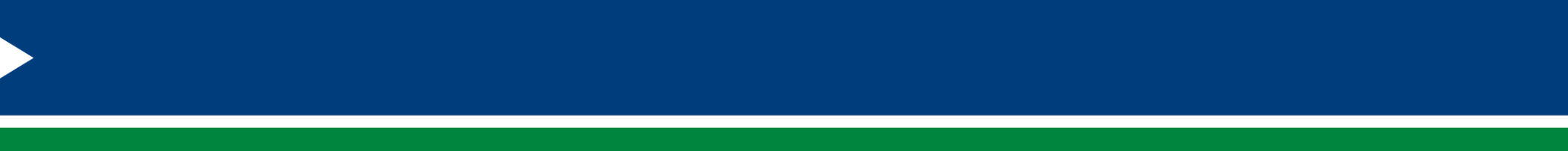 Appalachian Compact Disposed LLRW Volume in Cubic Feet from 2000 to 2020
* 2009 to 2013 LLRW volume only includes disposal at EnergySolutions in Clive, Utah.  ** 2014 to 2020 includes disposal at EnergySolutions in Clive, Utah, and Waste Control Specialists in Andrews, Texas.  Years 1999 to 2008 include disposal at Barnwell, South Carolina, and Energy Solutions, Clive, Utah. Past LLRW Annual Reports, years 2016 to 2020, do not include TENORM waste volumes.
6
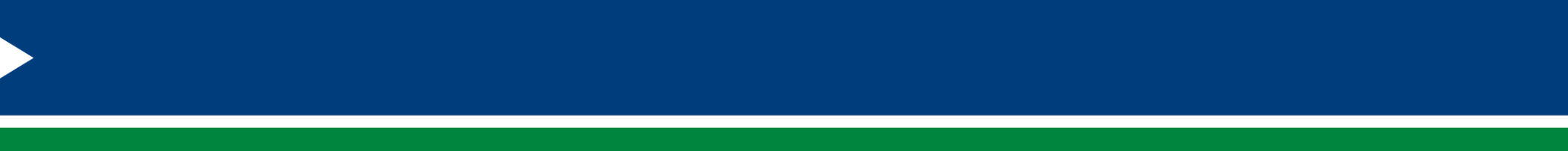 Appalachian Compact Disposed LLRW Volume in Cubic Feet from 2000 to 2020
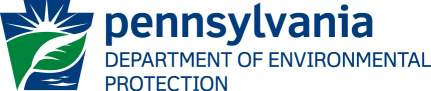 7
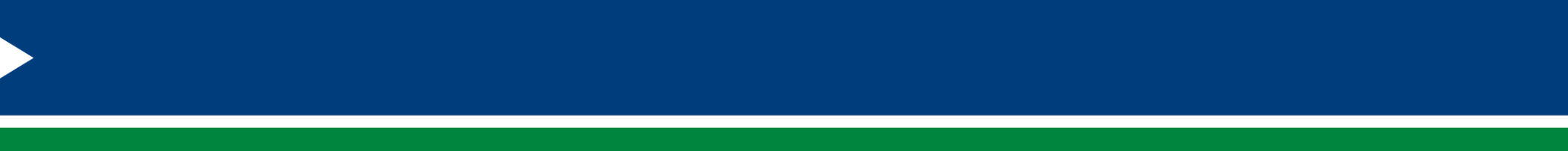 Appalachian Compact Disposed LLRW Activity in Curies from 2000 to 2020
* 2009 to 2013 LLRW activity only includes disposal at EnergySolutions in Clive, Utah.  ** 2014 to 2020 includes disposal at EnergySolutions in Clive, Utah, and Waste Control Specialists in Andrews, Texas.  Years 1999 to 2008 include disposal at Barnwell, South Carolina, and EnergySolutions, Clive, Utah. Past LLRW Annual Reports, years 2016 to 2020, do not include TENORM waste volumes.
8
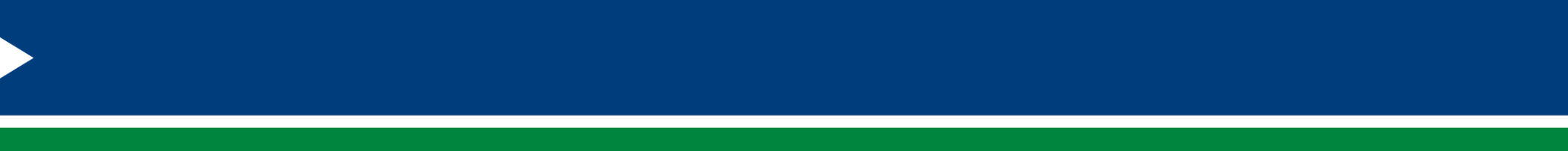 Appalachian Compact Disposed LLRW Activity in Curies from 2000 to 2020
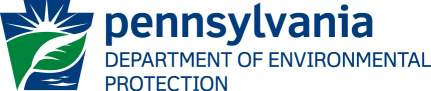 9
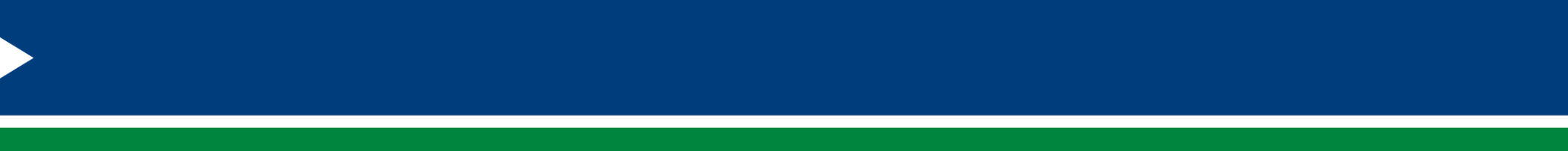 Appalachian Compact Disposed LLRW Activity in Curies from 2011 to 2020
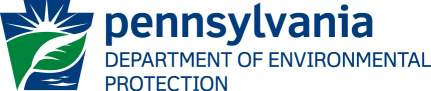 10
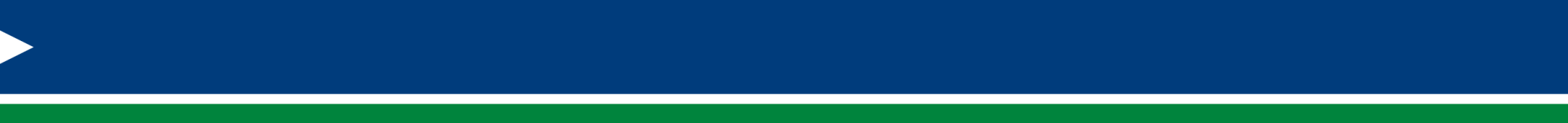 Appalachian Compact Percent Disposed LLRW Volume by Disposal Site - 2020
EnergySolutions
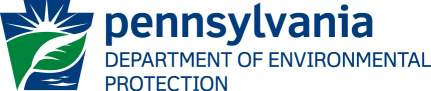 11
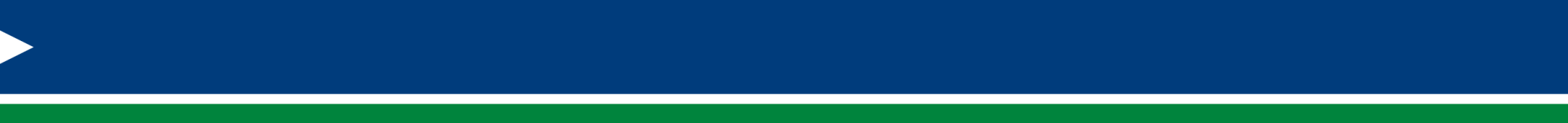 Appalachian Compact Percent Disposed LLRW Activity by Disposal Site - 2020
EnergySolutions
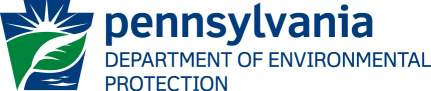 12
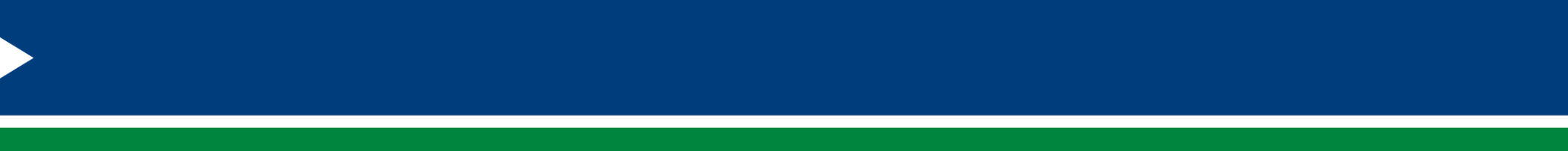 Disposed Compact LLRW and TENORM 2016 - 2020
This table separates waste that is considered TENORM and compares the values to the rest of the waste generated within the Compact.  It compares both volume and activity.
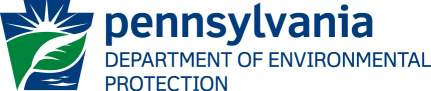 13
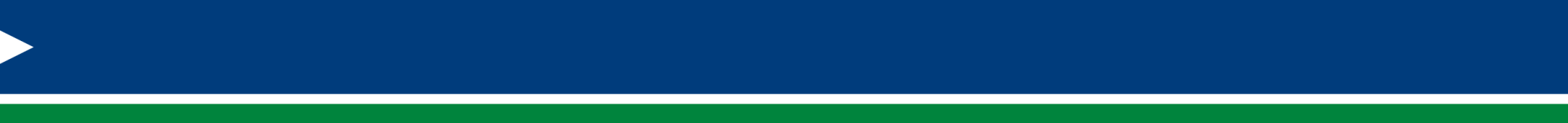 Disposed Compact LLRW and TENORM by Volume 2016 - 2020
* Waste data is given with TENORM waste that was included in the Compact.  This chart separates waste that is considered TENORM and compares the values to the rest of the waste generated within the Compact.
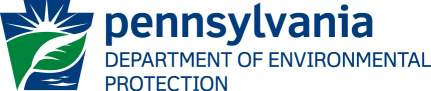 14
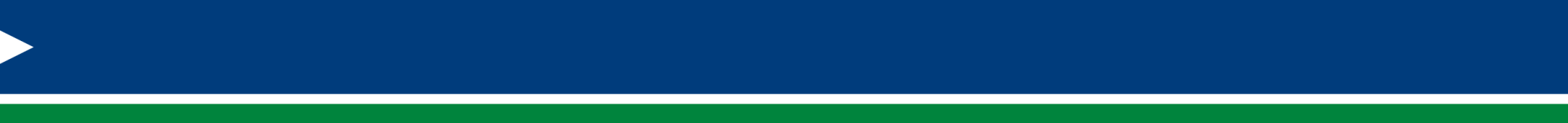 Disposed Compact LLRW and TENORM by Activity 2016 - 2020
* Waste data is given with TENORM waste that was included in the Compact.  This chart separates waste that is considered TENORM and compares the values to the rest of the waste generated within the Compact.
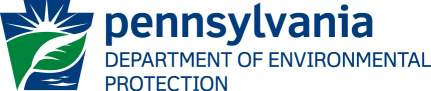 15
Thank you.Questions?
Rich Janati
Bureau of Radiation Protection

Phone: 717-787-2163
rjanati@pa.gov
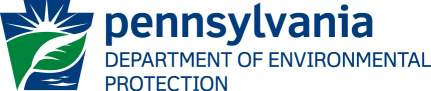 16